Deep Dive into Agile Planning for Team Foundation Server 2013 and Visual Studio Online
DEV-B327
Justin Marks, Sr. Program Manager
justin.marks@microsoft.com
Justin Marks
From Miami, Florida
Married (6 years)
2 kids (5 & 2)
Microsoft 12 years
Program Manager by trade
“Foodie” by passion
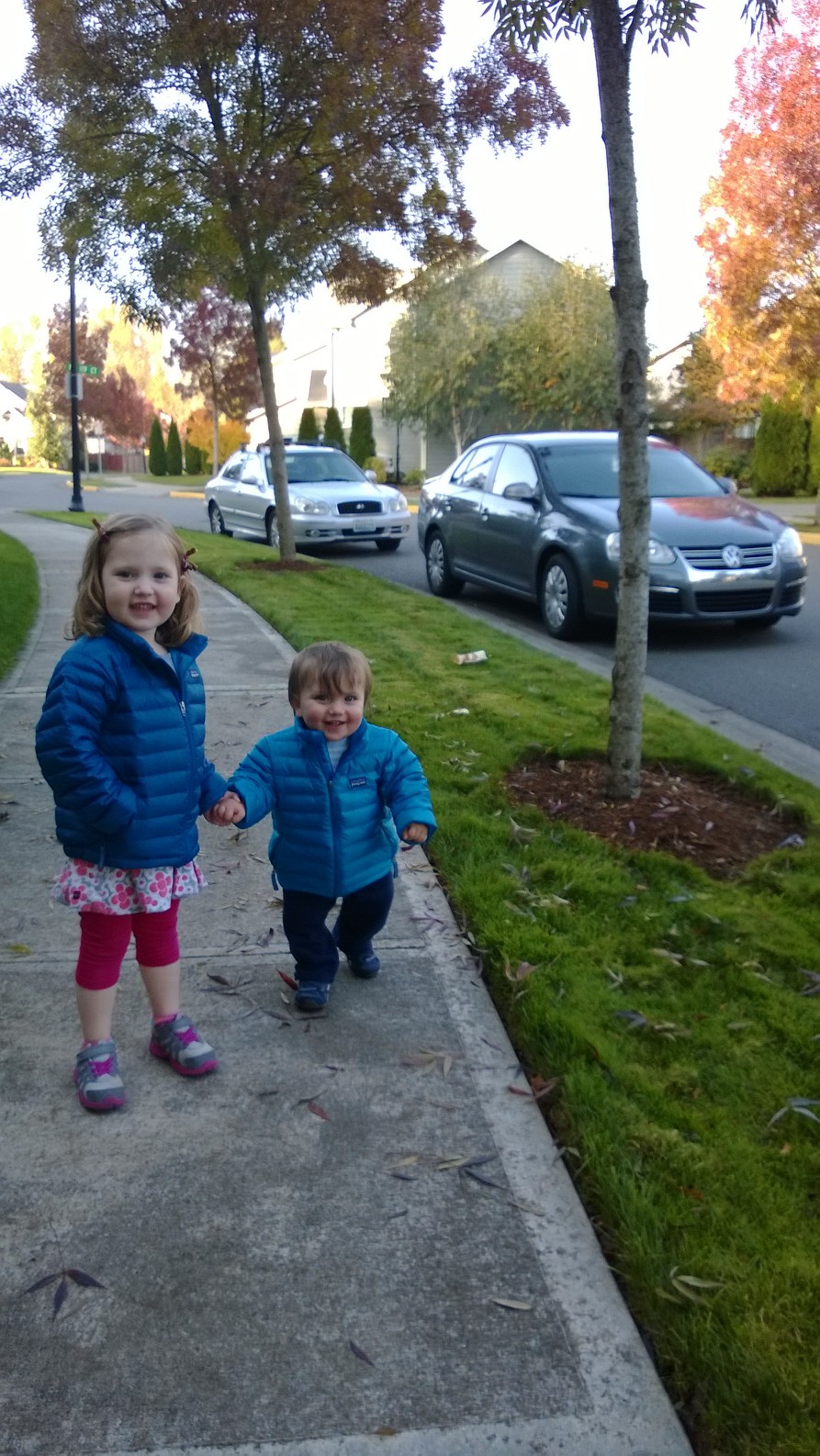 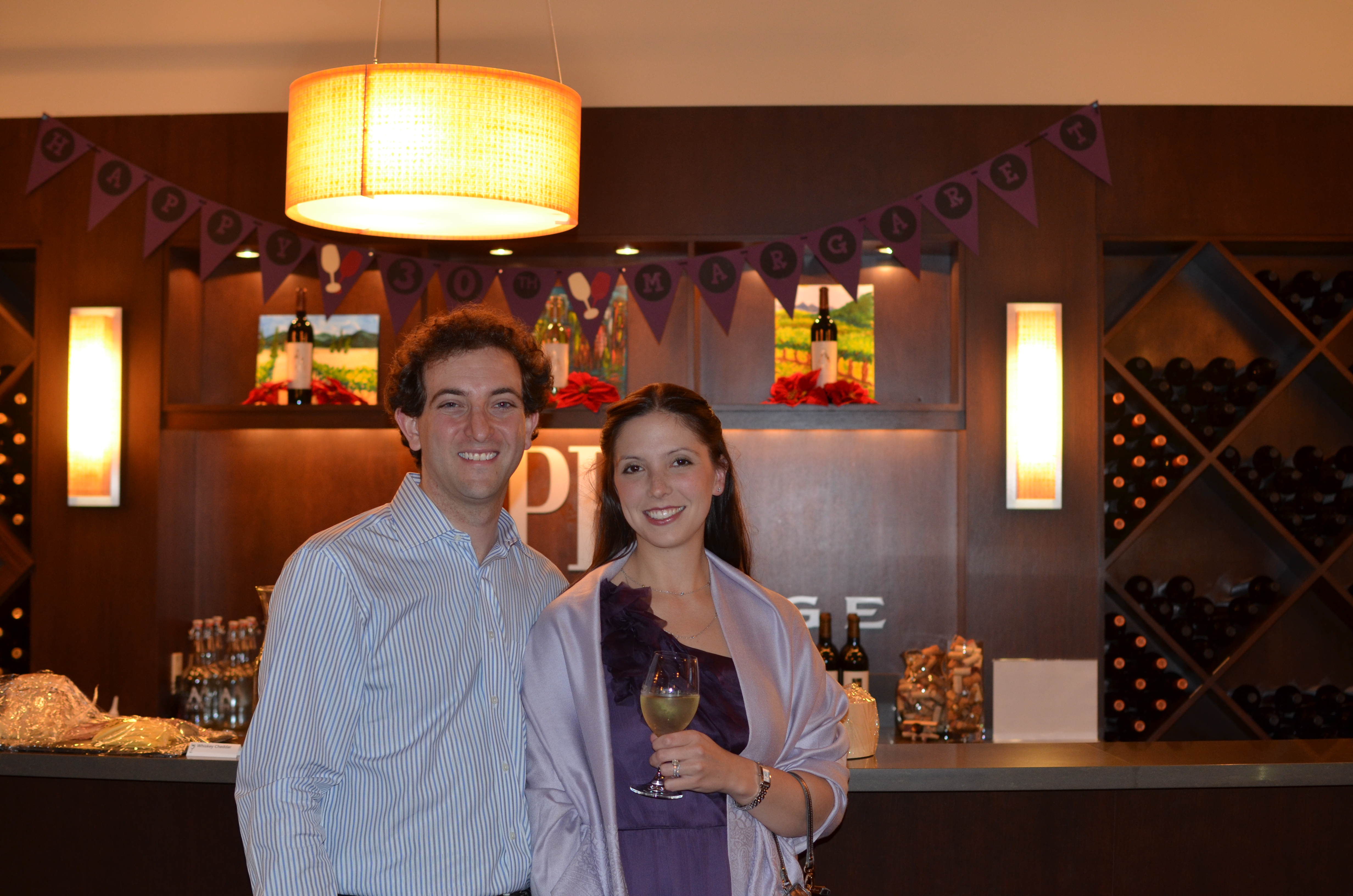 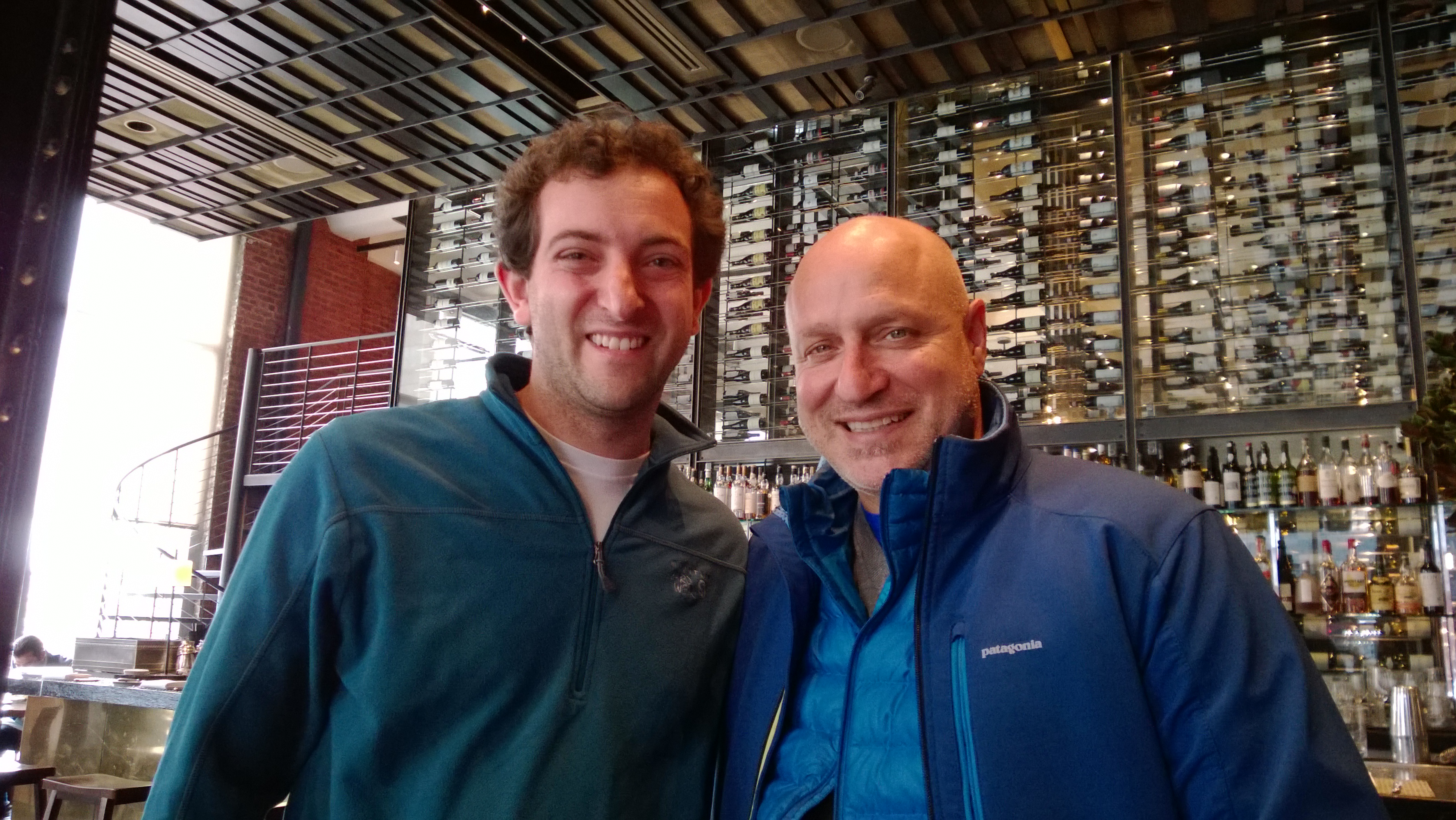 The journey
Limited Preview
09/11
Public Preview
06/12
Released!
10/12
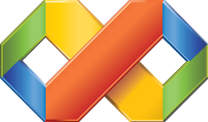 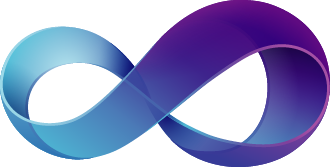 Visual Studio 2008
Visual Studio 2010
Visual Studio 2012
Visual Studio 2013
Visual Studio Online
Visual Studio
2008
2009
2010
2011
2012
2013
2014
Insights
Code
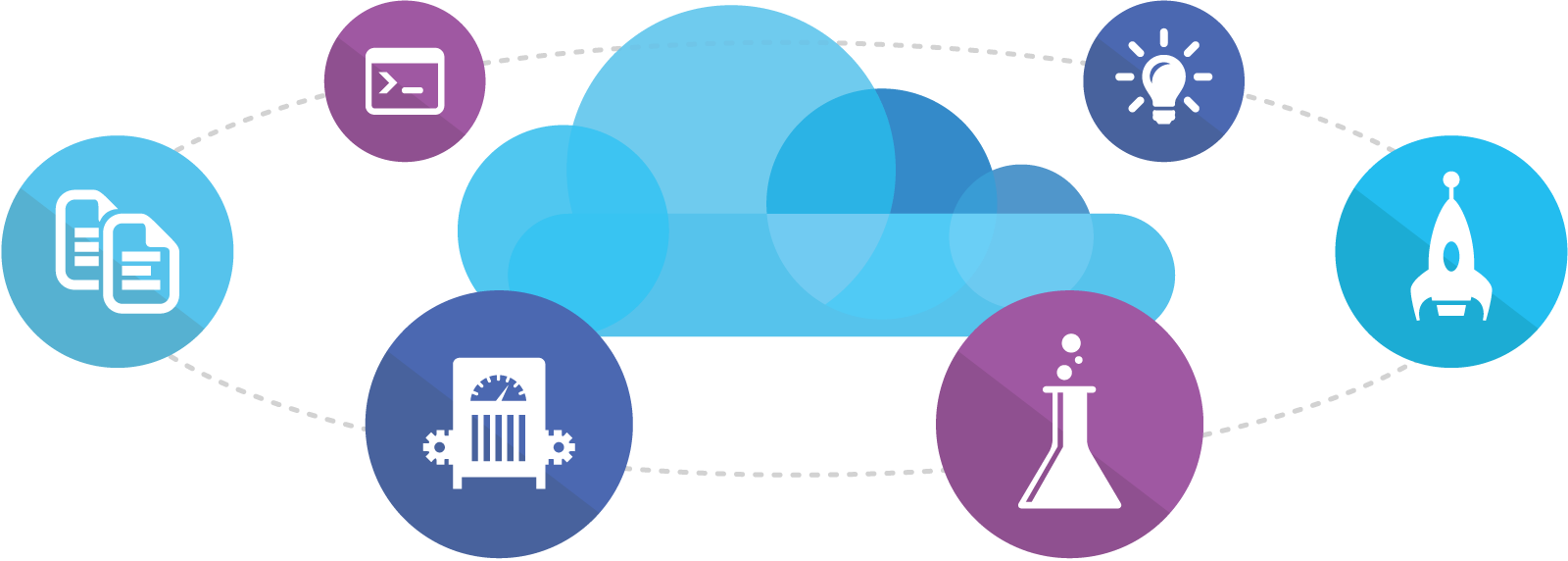 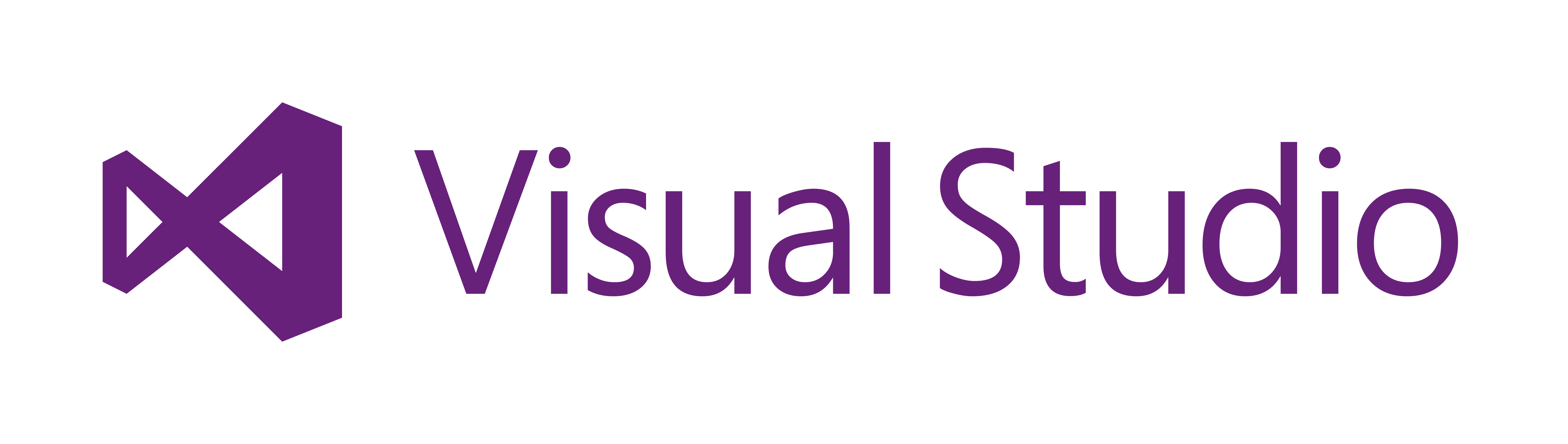 Online
Deploy
Agile
Test
Build
Agenda
Agile Portfolio Management
Demo
+
Example Scenarios
Our Process 
+ 
Lessons Learned
The Problem
A
B
C
The Problem
Stakeholders
?
?
?
?
?
?
?
?
?
A
B
C
D
E
F
G
H
Portfolio Backlogs
Backlog Linking
n Levels
Autonomy
Stakeholders
A
B
C
D
E
F
G
H
Drive:
Autonomy
the urge to direct our own lives
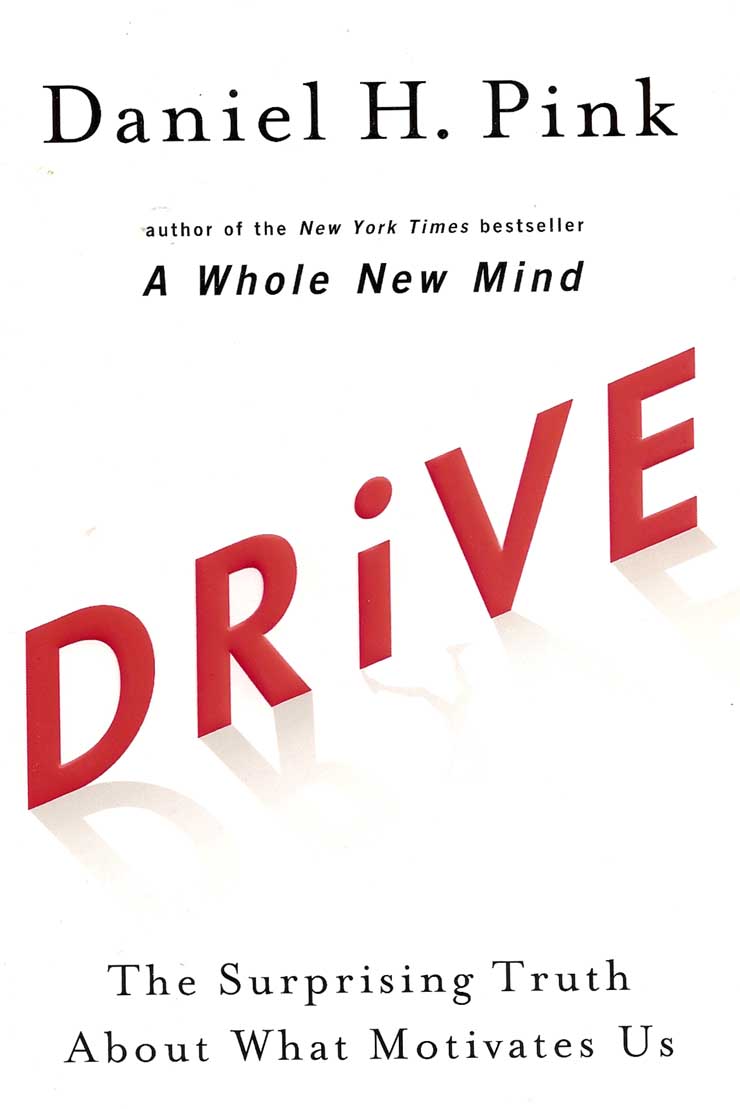 Mastery
expert skill: expert knowledge or outstanding ability
Purpose
the reason for which something exists
Kanban Columns
Stakeholders
A
B
C
D
E
F
G
H
Work Item Tags
Stakeholders
A
B
C
D
E
F
G
H
Visualizing Progress
Agenda
Agile Portfolio Management
Demo
+
Example Scenarios
Our Process 
+ 
Lessons Learned
APM with VSO
Portfolio Backlogs
Backlog linking
Kanban columns
Tags
Charting
Agenda
Agile Portfolio Management
Demo
+
Example Scenarios
Our Process 
+ 
Lessons Learned
How do we do it?
Roles
Organization
Teams
Cadence
Plan
Practices
Alignment
Autonomy
Our Roles
Program Manager – Responsible to ensure we’re building the right thing.

Development – Responsible to ensure we’re building products that are fast, reliable, and well engineered.

QA – Responsible to ensure we’re building high quality products that meet customers needs.
Organization Chart
Program Management
Development
Testing
Teams
Program Management
Development
Testing
Teams
Version Control
Cross-discipline
8-12 people
Led by their triad
Intact for 12-18 months
Autonomous backlog
3-week sprints
Done!
Deployment
Sprint planning
Sprint planning
Week 1
Week 1
Week 1
Week 2
Week 2
Week 2
Week 3
Week 3
Week 3
Sprint 56
Sprint 57
Sprint 58
Backlog grooming
Sprint mails
The sprint plan
What we accomplished
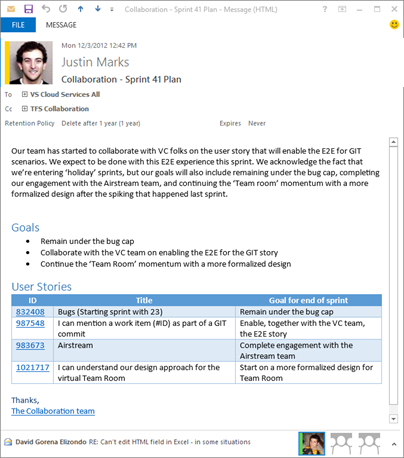 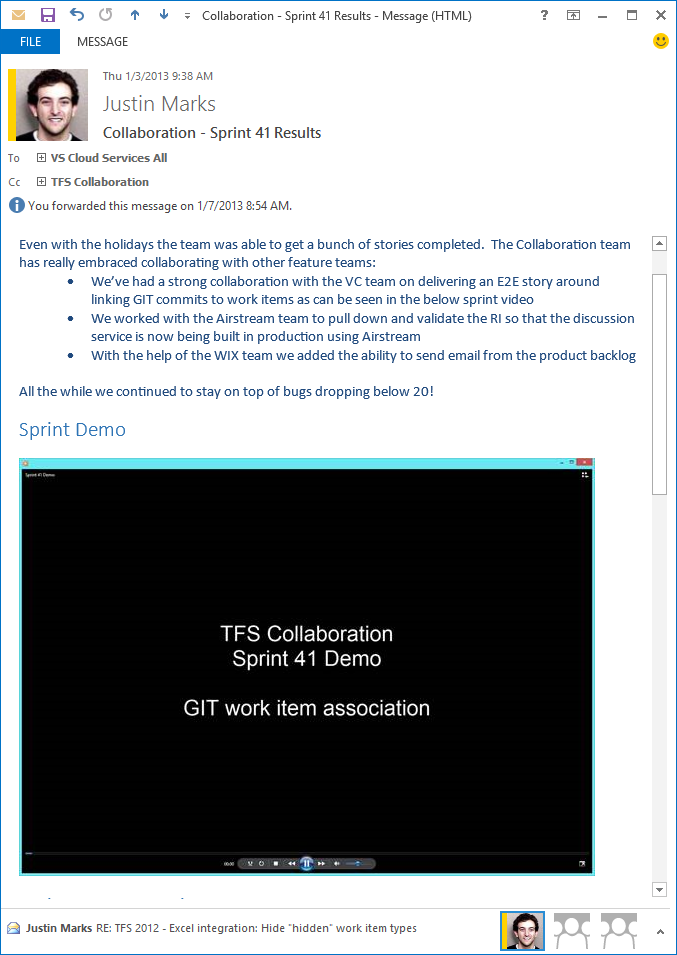 Week 1
Week 1
Week 1
Week 2
Week 2
Week 2
Week 3
Week 3
Week 3
Sprint 56
Sprint 57
Sprint 58
Team “chats”
Chat
Chat
Chat
Chat
Chat
Chat
Every 3 sprints we sit down with the team for a “chat”
Team “chats”
Version Control
What’s next on your backlog?
How are you doing with regards to debt?
Any issues?
Team “chats”
Planning
Sprint
3-week sprints
Season
6-month season
Vision
18-month vision
3
6
18
Vision
6 month plan
18 month vision
Specs
Specs
Specs
Specs
Experience Reviews
Scenario Review
Spring
Fall
Spring
Fall
Now what?
What did we learn over the last 6 months?  
What did customers tells us?  
What changed in the marketplace?
Done!
Spring
Fall
Spring
Fall
Planning
& Learning
6 month plan
18 month vision
Specs
Specs
Specs
Specs
Experience Reviews
Scenario Review
Done!
Done!
Spring
Fall
Spring
Fall
Work Items
Scenario
Scenario – A large initiative in a release.

Feature – A shippable unit that provides an end-to-end user experience.

User Story – A requirement capturing the role, functionality, and value.

Task – Work the team does to fulfill a Story.
Feature
User Story
Task
Work Items
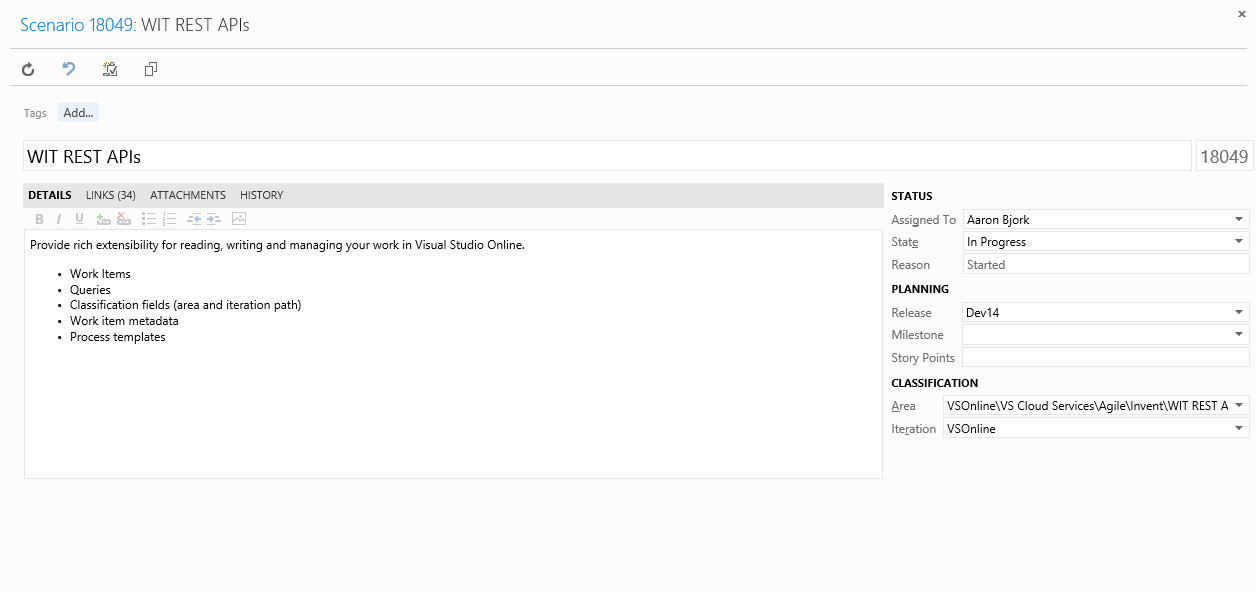 Scenario
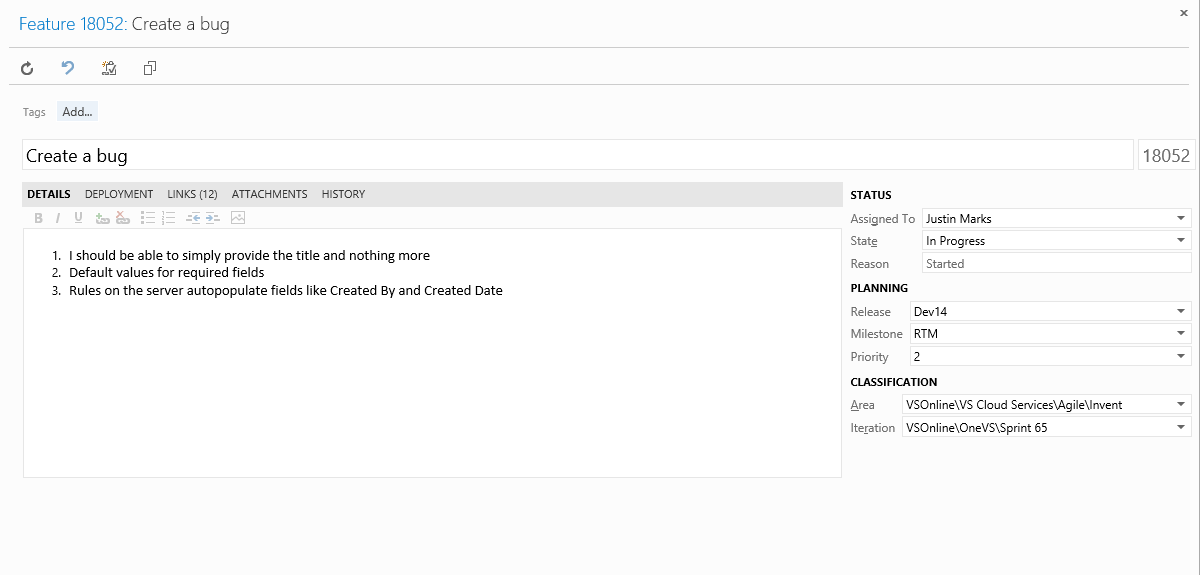 Feature
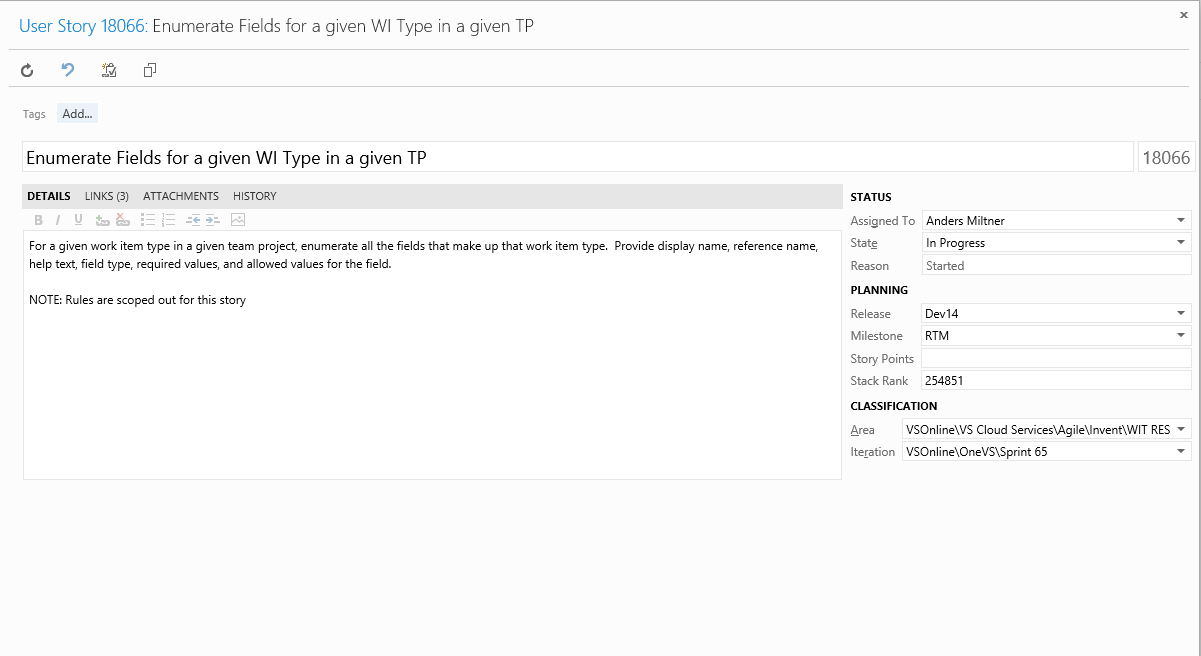 User Story
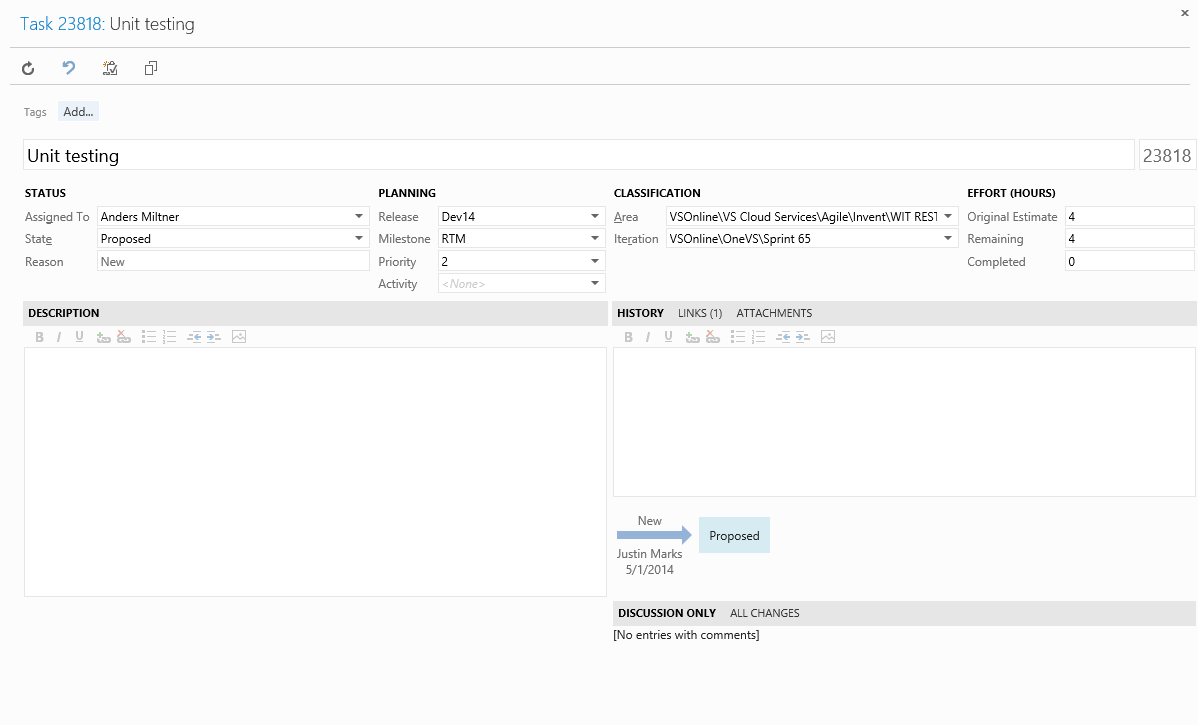 Task
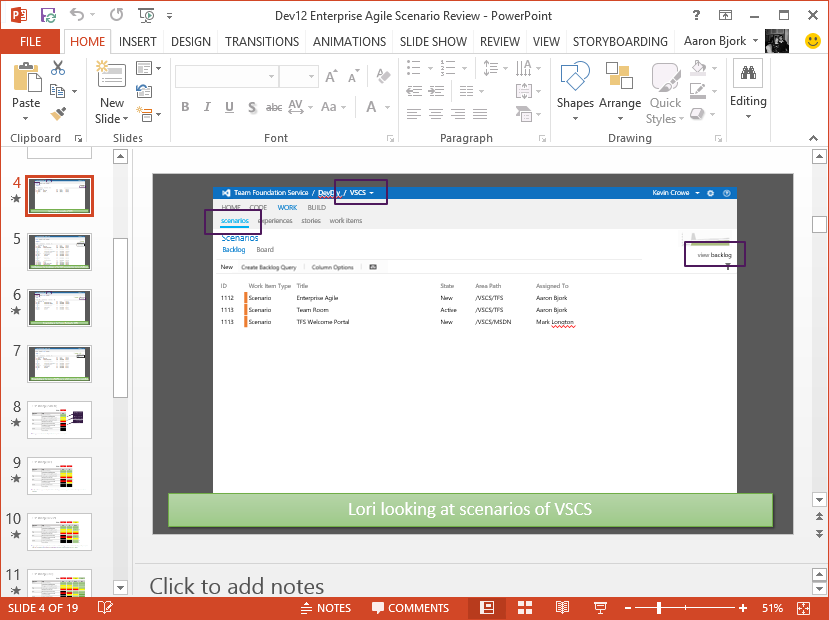 Scenario
Review
Scenario
Scenario
Scenario
Scenario
Feature
Team A
Team B
Stories
Stories
Stories
Stories
Stories
Stories
Stories
Stories
Agenda
Agile Portfolio Management
Demo
+
Example Scenarios
Our Process 
+ 
Lessons Learned
Sign up for a Visual Studio Online account
To do
In progress
Done
Build a backlog
New website on Azure
CI & CD
Load test
Insights
Thank you!
justin.marks@microsoft.com
@justincmarks
Resources
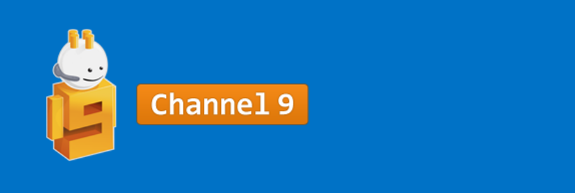 Learning
Sessions on Demand
Microsoft Certification & Training Resources
http://channel9.msdn.com/Events/TechEd
www.microsoft.com/learning
Developer Network
TechNet
Resources for IT Professionals
http://microsoft.com/technet
http://developer.microsoft.com
DEV Track Resources
http://www.visualstudio.com
http://blogs.msdn.com/b/developer-tools/
http://msdn.microsoft.com/vstudio
visualstudio
@visualstudio
visualstudio
Please Complete An Evaluation FormYour input is important!
QR code
TechEd Mobile app
Phone or Tablet
TechEd Schedule Builder 
CommNet station or PC
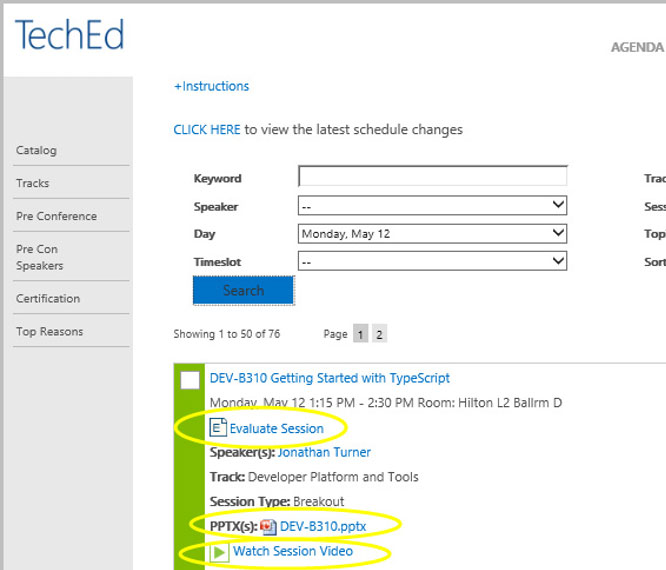 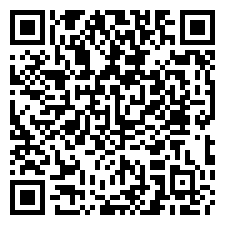 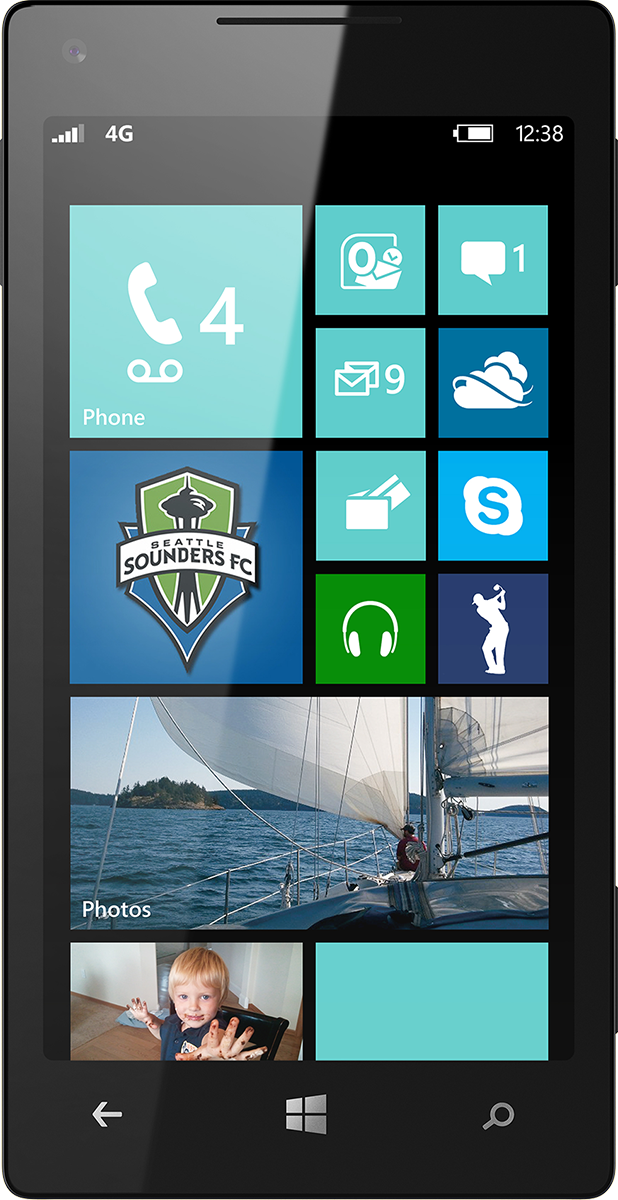 Evaluate this session
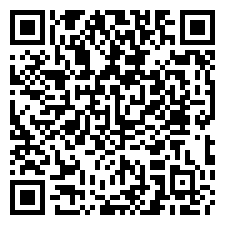 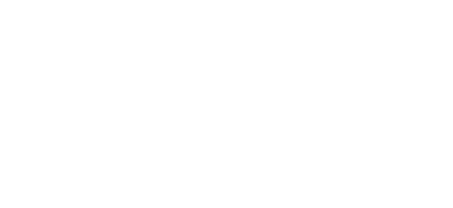 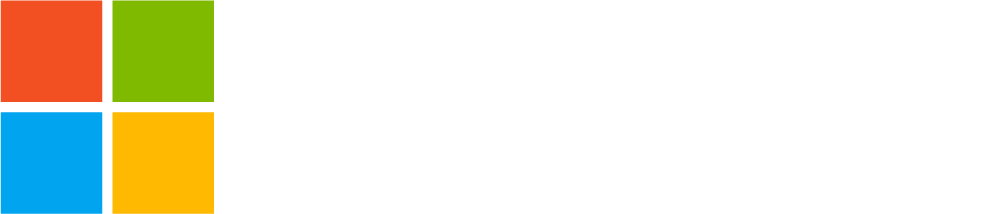 © 2014 Microsoft Corporation. All rights reserved. Microsoft, Windows, and other product names are or may be registered trademarks and/or trademarks in the U.S. and/or other countries.
The information herein is for informational purposes only and represents the current view of Microsoft Corporation as of the date of this presentation.  Because Microsoft must respond to changing market conditions, it should not be interpreted to be a commitment on the part of Microsoft, and Microsoft cannot guarantee the accuracy of any information provided after the date of this presentation.  MICROSOFT MAKES NO WARRANTIES, EXPRESS, IMPLIED OR STATUTORY, AS TO THE INFORMATION IN THIS PRESENTATION.